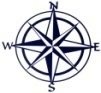 СХЕМА ГРАНИЦ РЫБОВОДНОГО УЧАСТКА №11
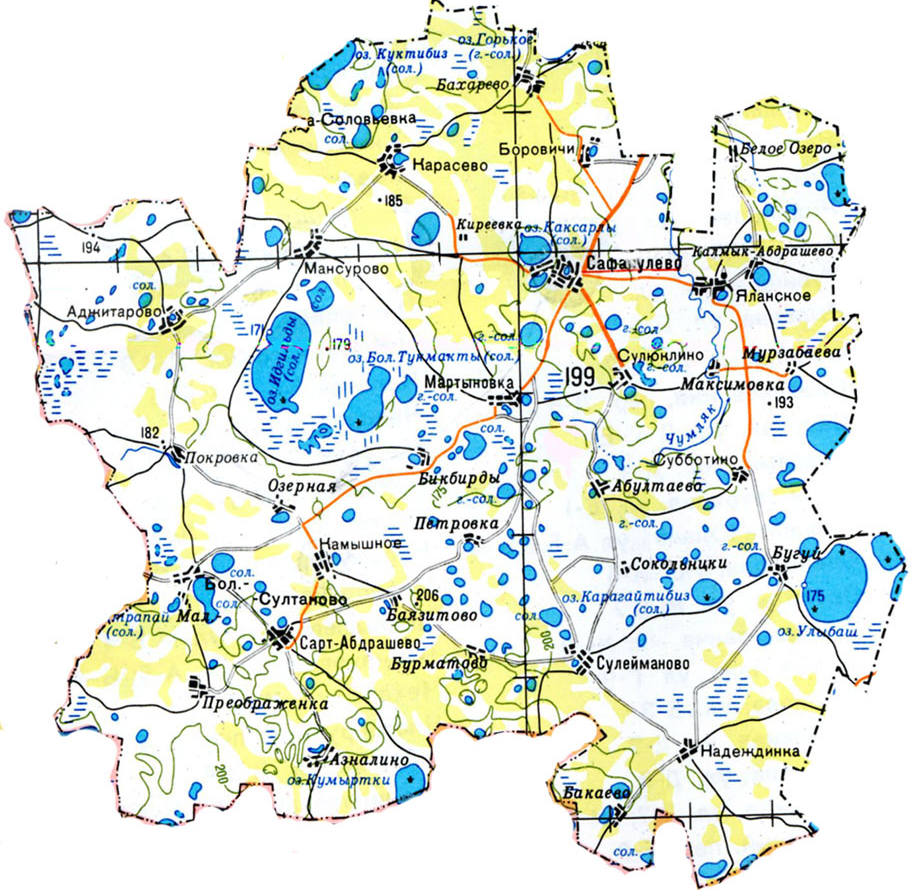 оз. Карагайкуль
Сафакулевский район
Сарт-Абрашевский сельский совет
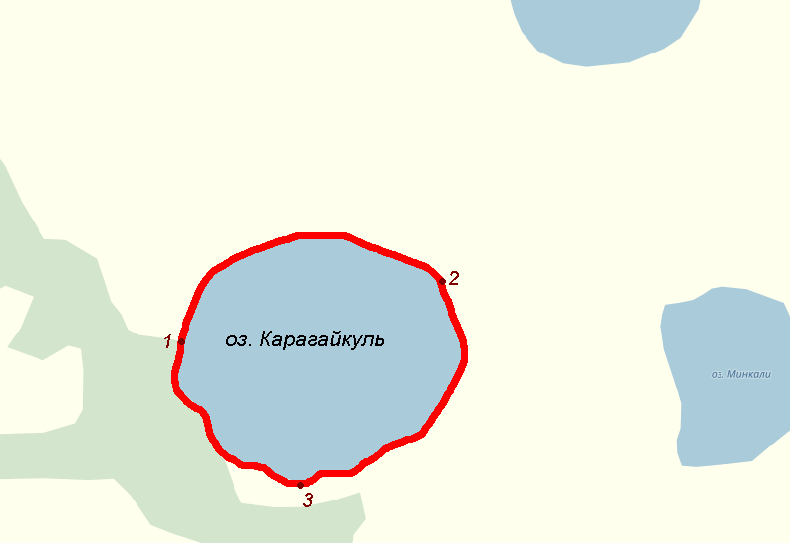 Условные обозначения:
оз. Карагайкуль
-  Граница рыбоводного      
     участка